Friday 15th January 2021

LO: can I create expanded noun phrases?

SC:
I can use descriptive language.
I can include interesting adjectives.
I can include a comma between my adjectives.
I can use neat, joint handwriting.
Watch and listen to this scene from Aladdin (ctrl click):










First time – just watch and listen.
Second time – doodle to the music. Where will your pencil take you? What will you draw?
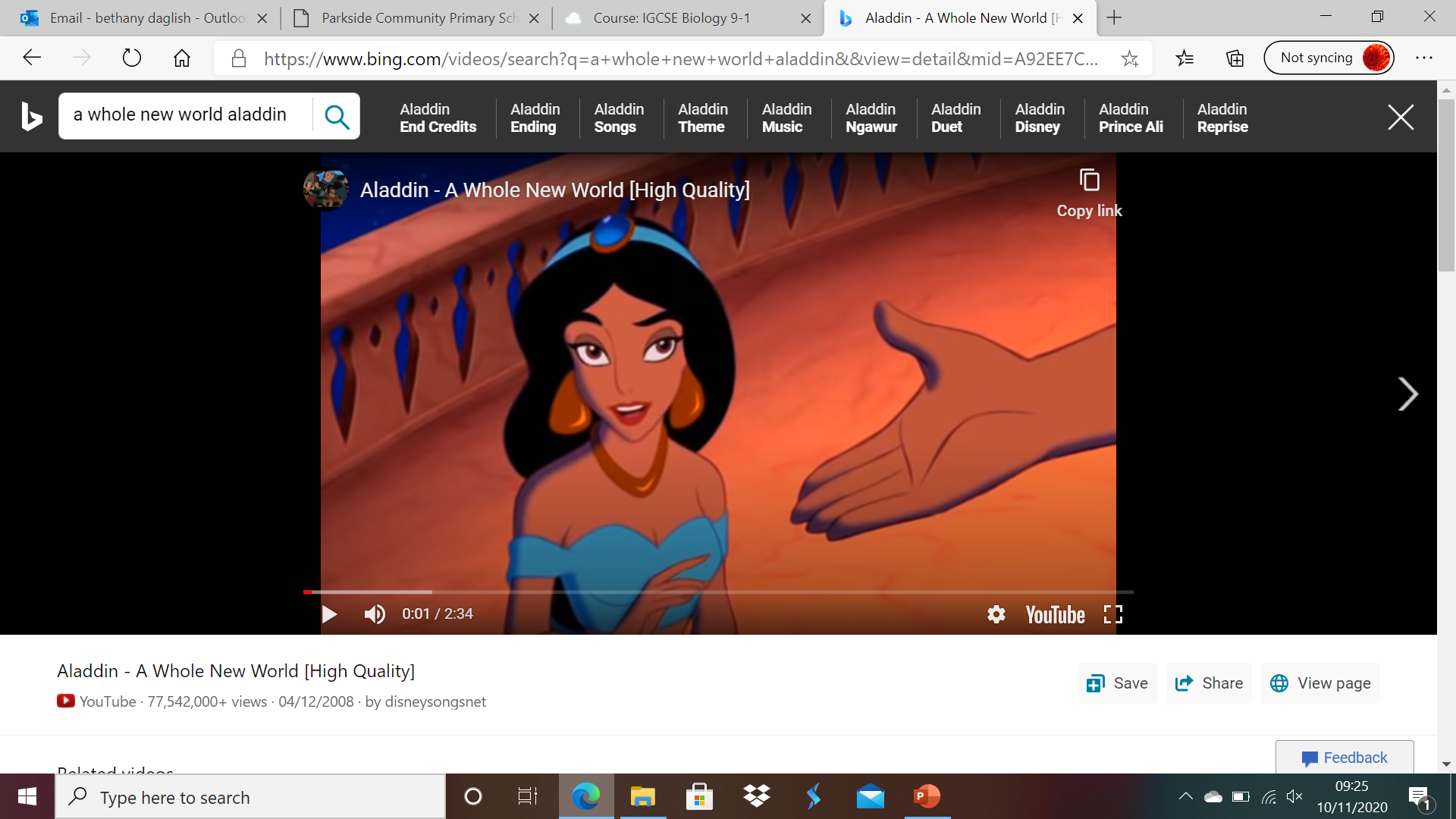 What are some great lyrics in the song?

Write them down then listen to my audio.
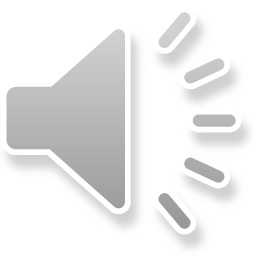 Lets look at the scene where the little girl is on her magic carpet:












Make a list of adjectives you could use to describe this picture.
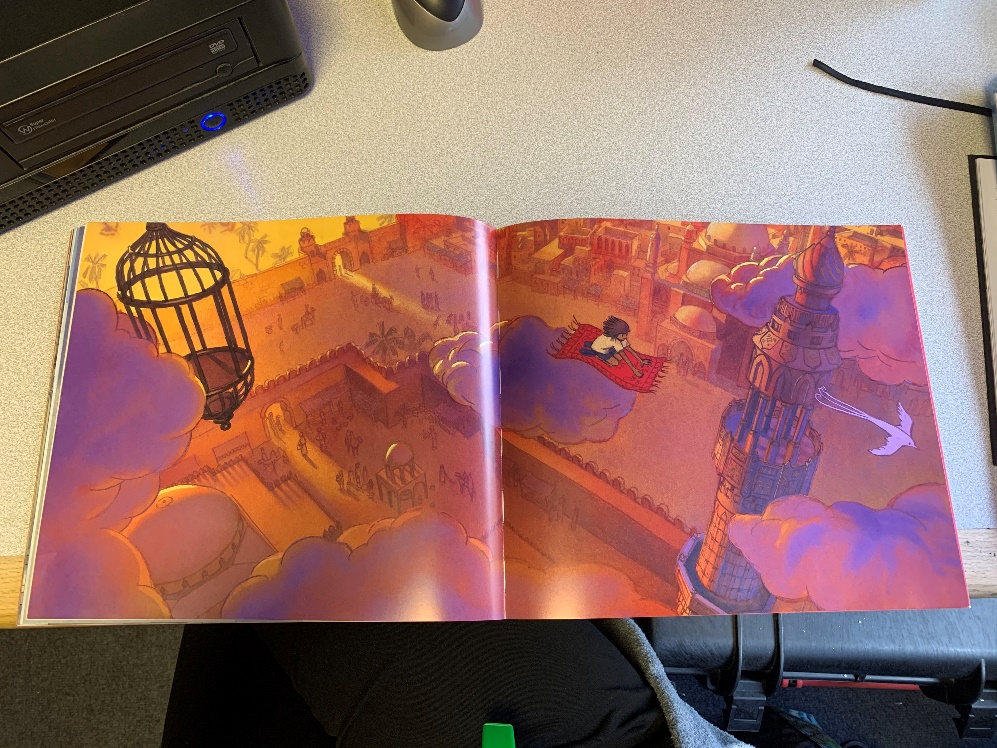 Modelled Writing:
I am going to write sentences using expanded noun phrases to describe the scene where the little girl is on the magic carpet.

Making sure you:
Begin with a capital letter.
Use a comma to separate your adjectives.
Finish your sentence with a full stop.
Use neat, joint handwriting.

My model will be on the next slide.
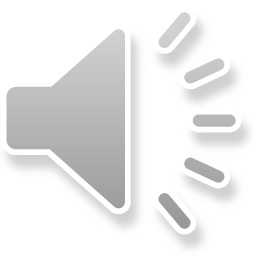 Kneeling on the thin, red magic carpet, the little girl escaped her dreadful cage.

She soared over fluffy, purple clouds that reminded her of cotton candy.

Fair below people watched her from within their dry, crowded markets.

The round, dark cage was left forgotten and empty.
Task:
Now it is your turn to write sentences using expanded noun phrases to describe the scene where the little girl is on the magic carpet.

Make sure you:
Begin with a capital letter.
Use a comma to separate your adjectives.
Finish your sentence with a full stop.
Use neat, joint handwriting.